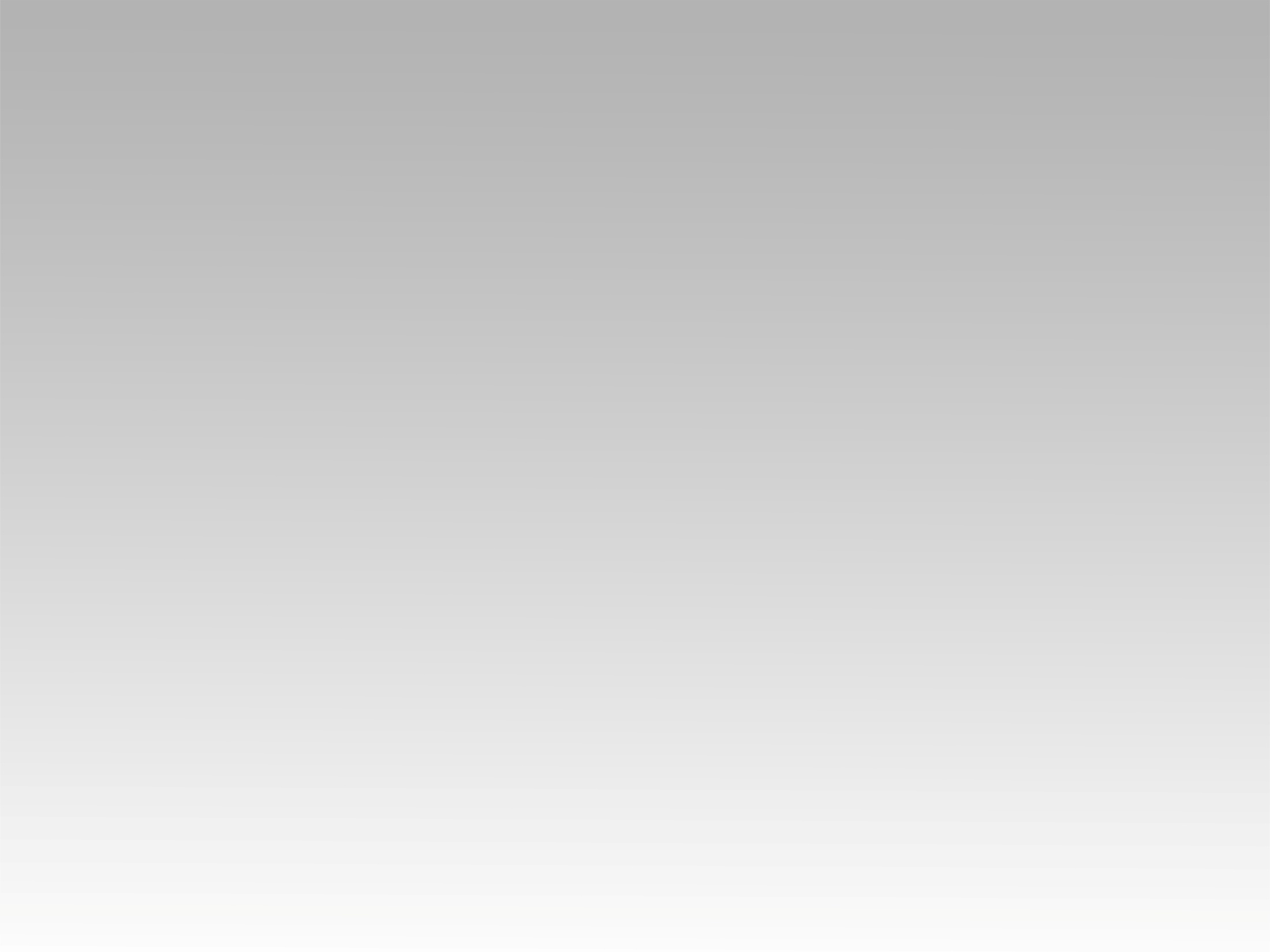 تـرنيــمة
هو ضامني
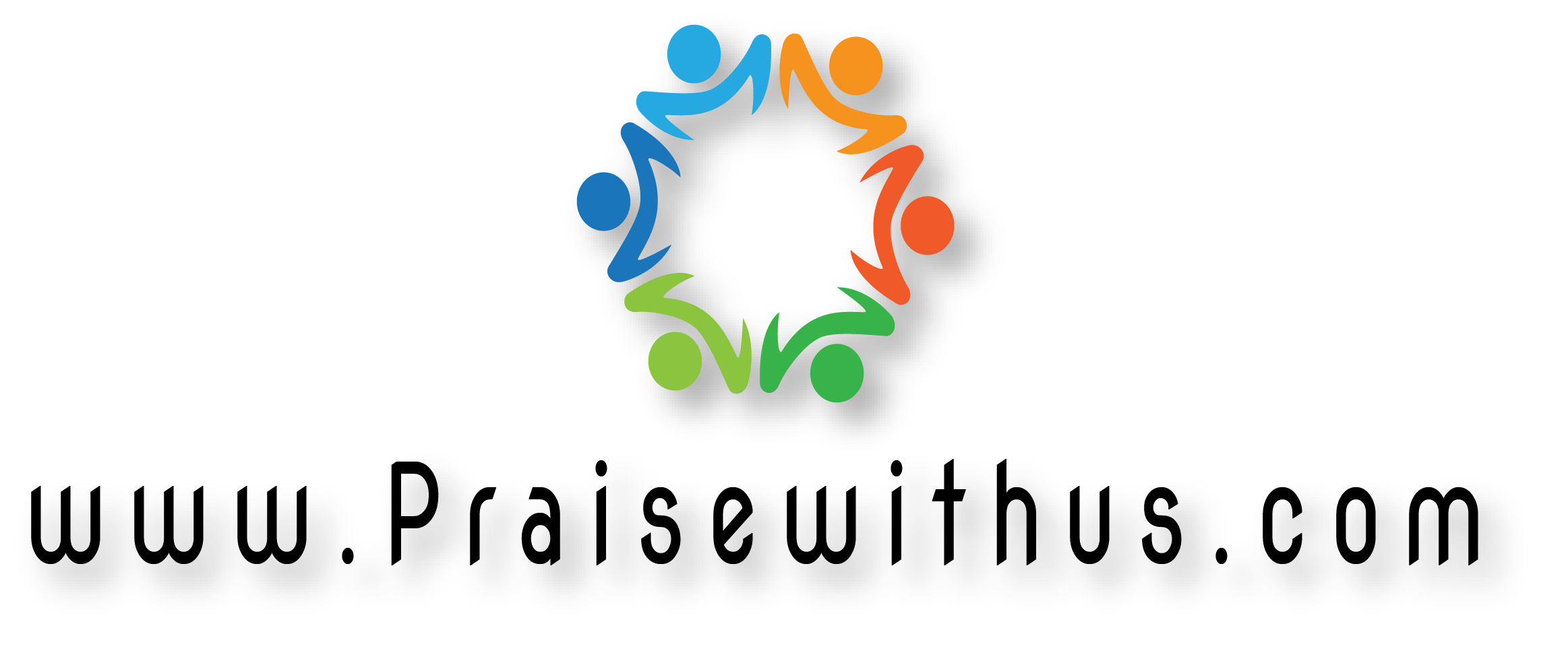 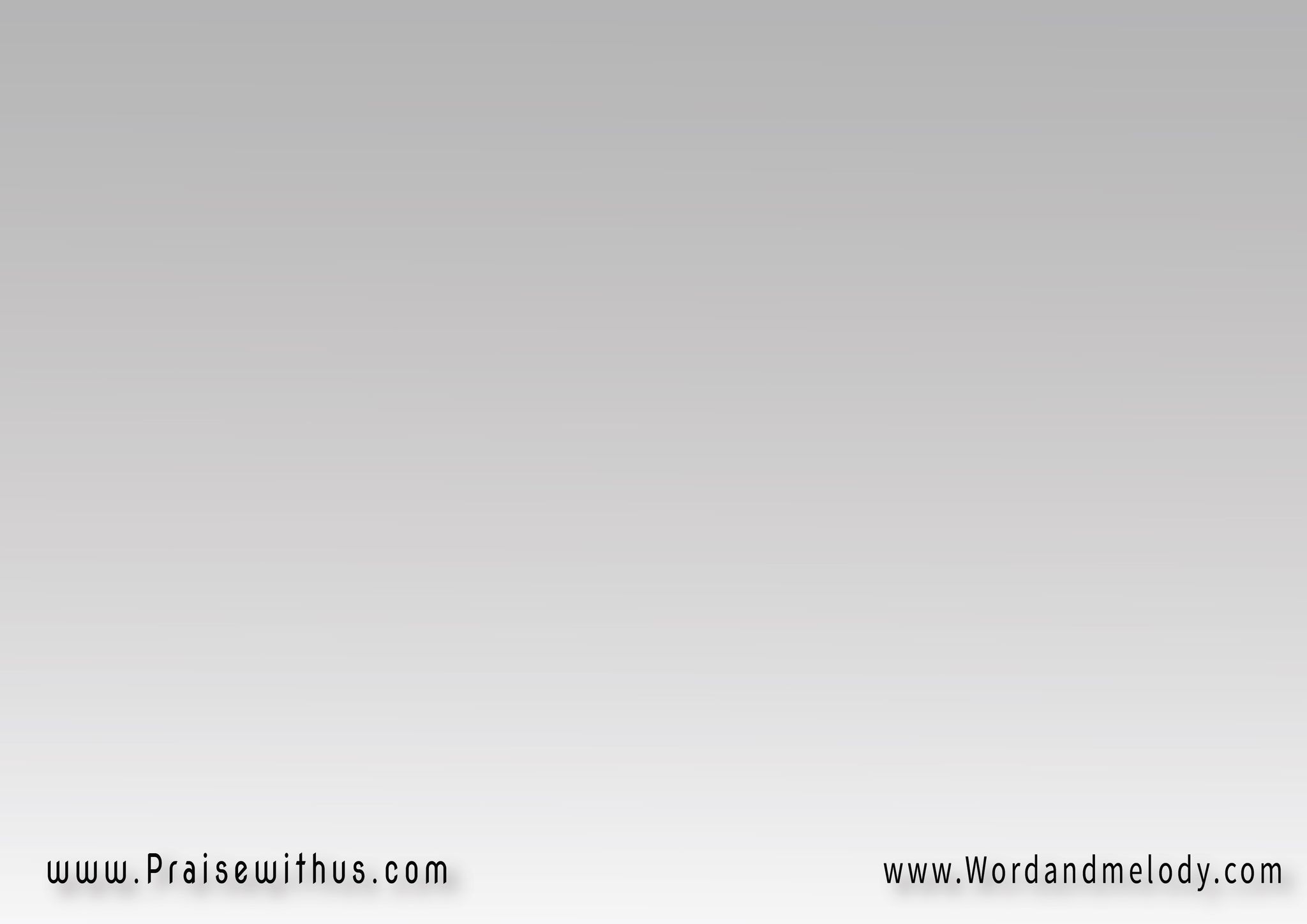 1-
عابرين دايسين كل الصعوبات
أفراحنا بتعلن نصر أكيد
ووعود مليانة بحريات
سلطان بيخلي القلب سعيد
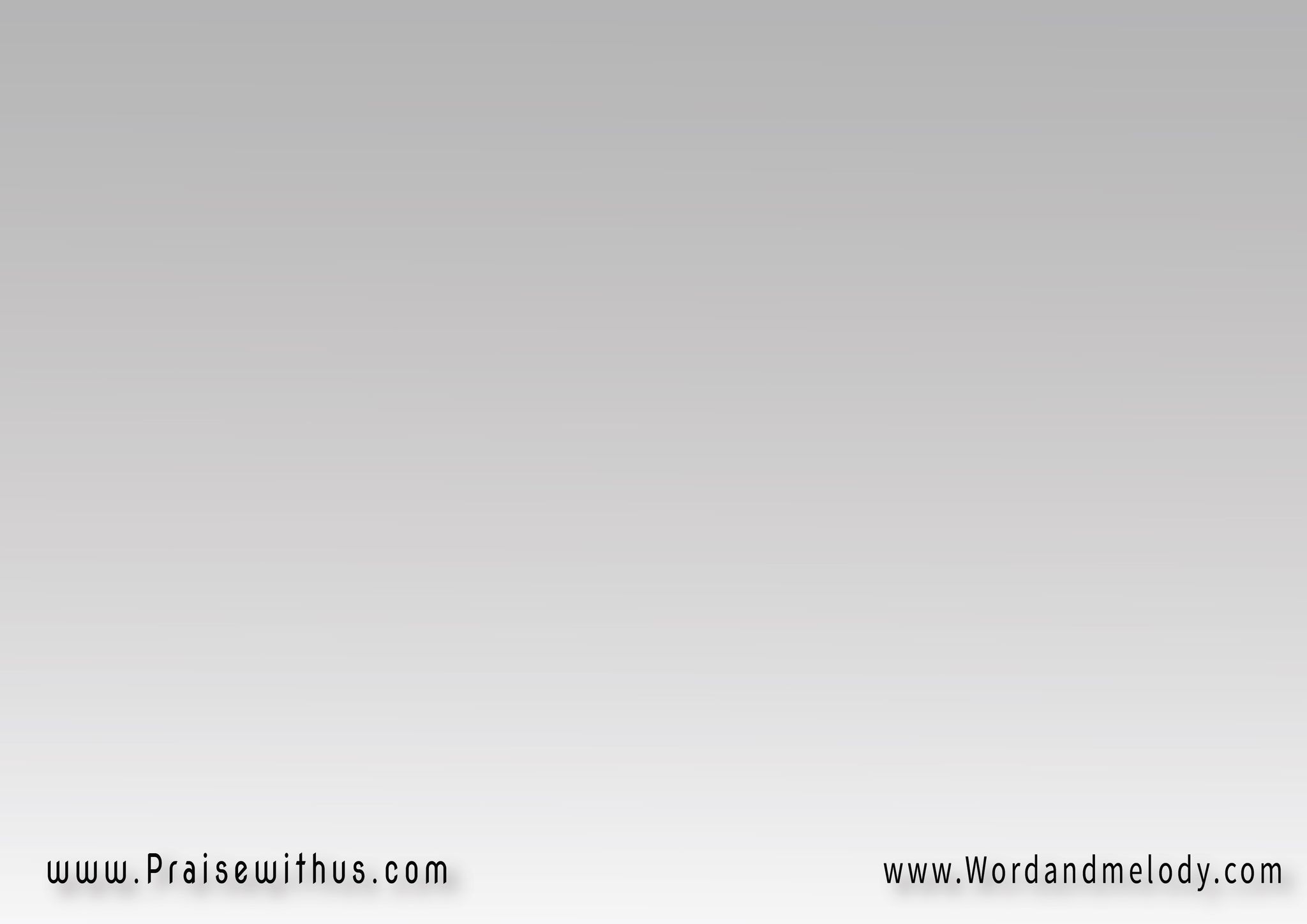 القرار:
هو ضامني بيطمني
قريب مني حبيبي يسوع
جه وندالي وغيَّر حالي
ويا الغالي حبيبي يسوع
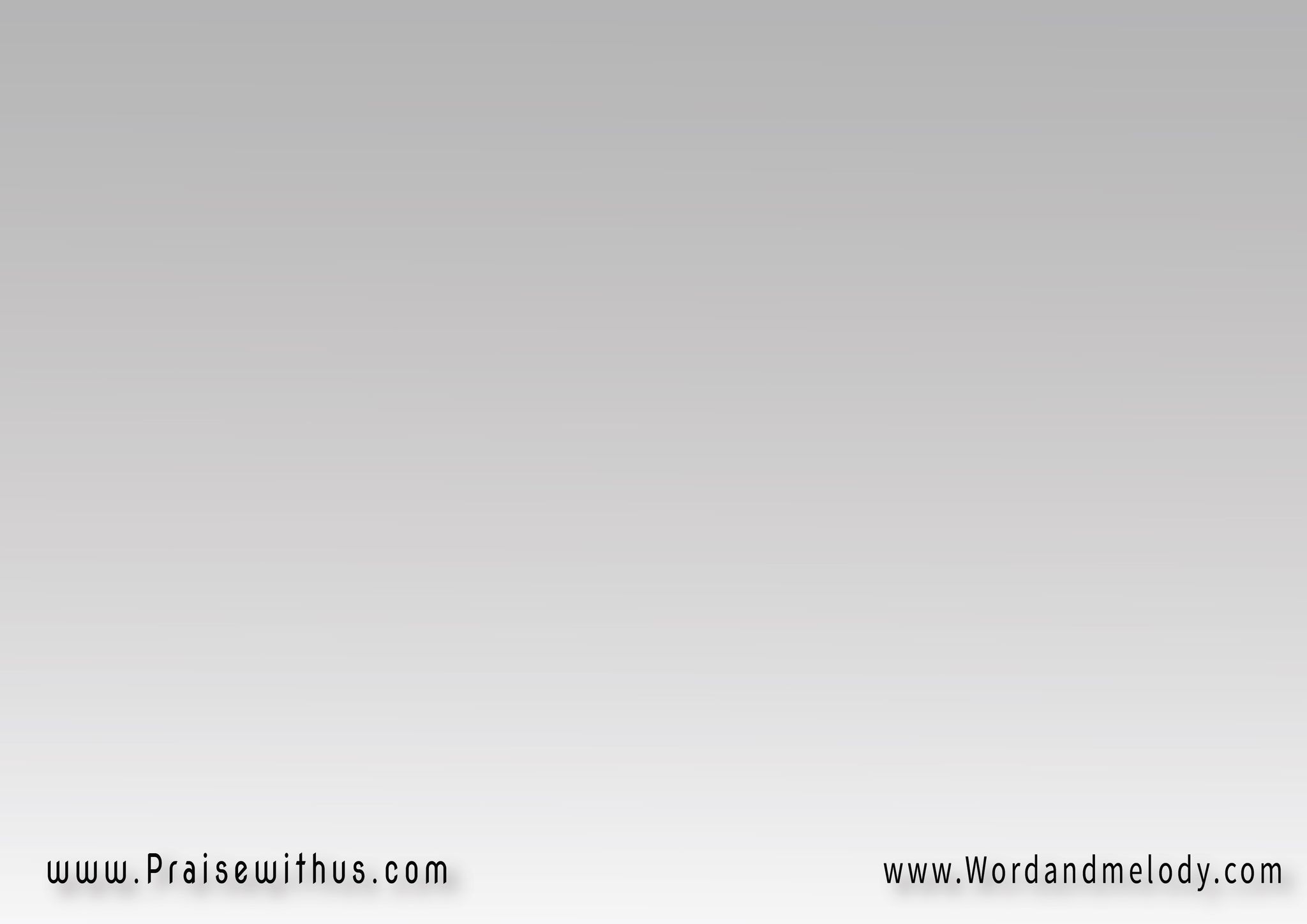 2-
عابرين شايلين في القلب هتاف
و رايات مرفوعة لرب عظيم
وقلوب فرحانة وما بتخاف
بتمجد غافر قلب أثيم
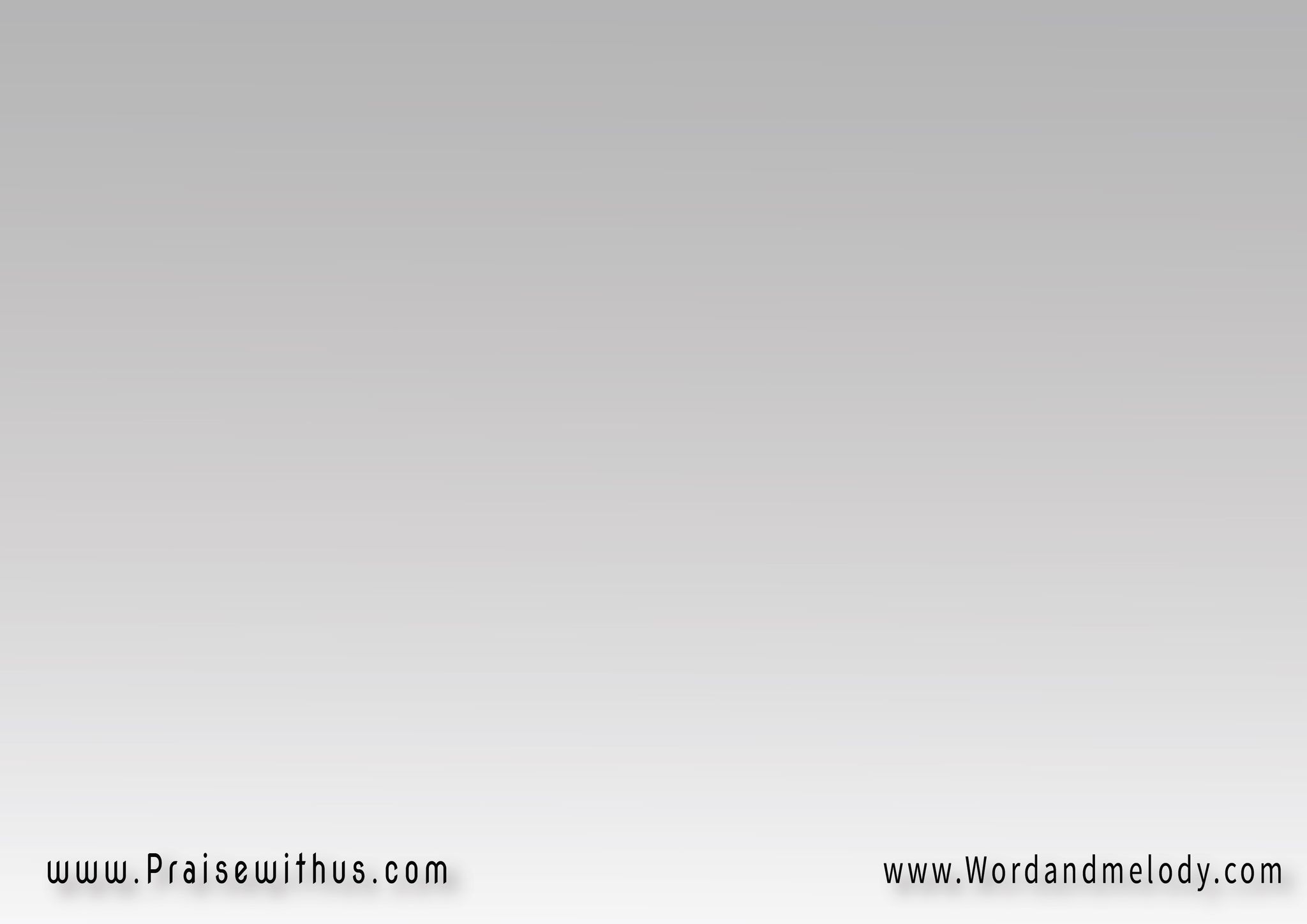 القرار:
هو ضامني بيطمني
قريب مني حبيبي يسوع
جه وندالي وغيَّر حالي
ويا الغالي حبيبي يسوع
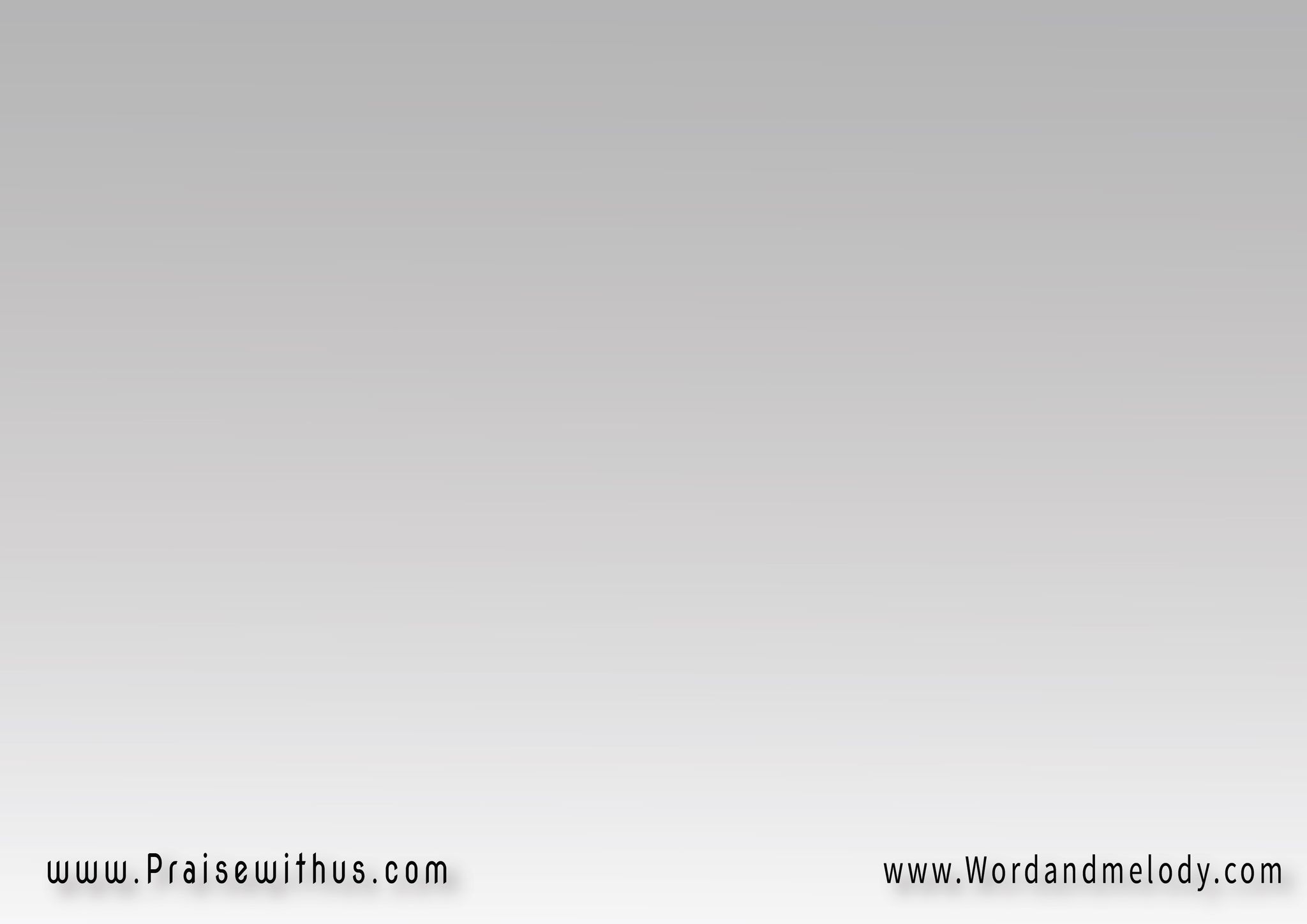 3-
عابرين عايشين أحرار وياك
خطاوينا بتشهد ليك بإيمان
بقلوب تشتاق تتمنى لقاك
عابرين ومعاك لينا السلطان
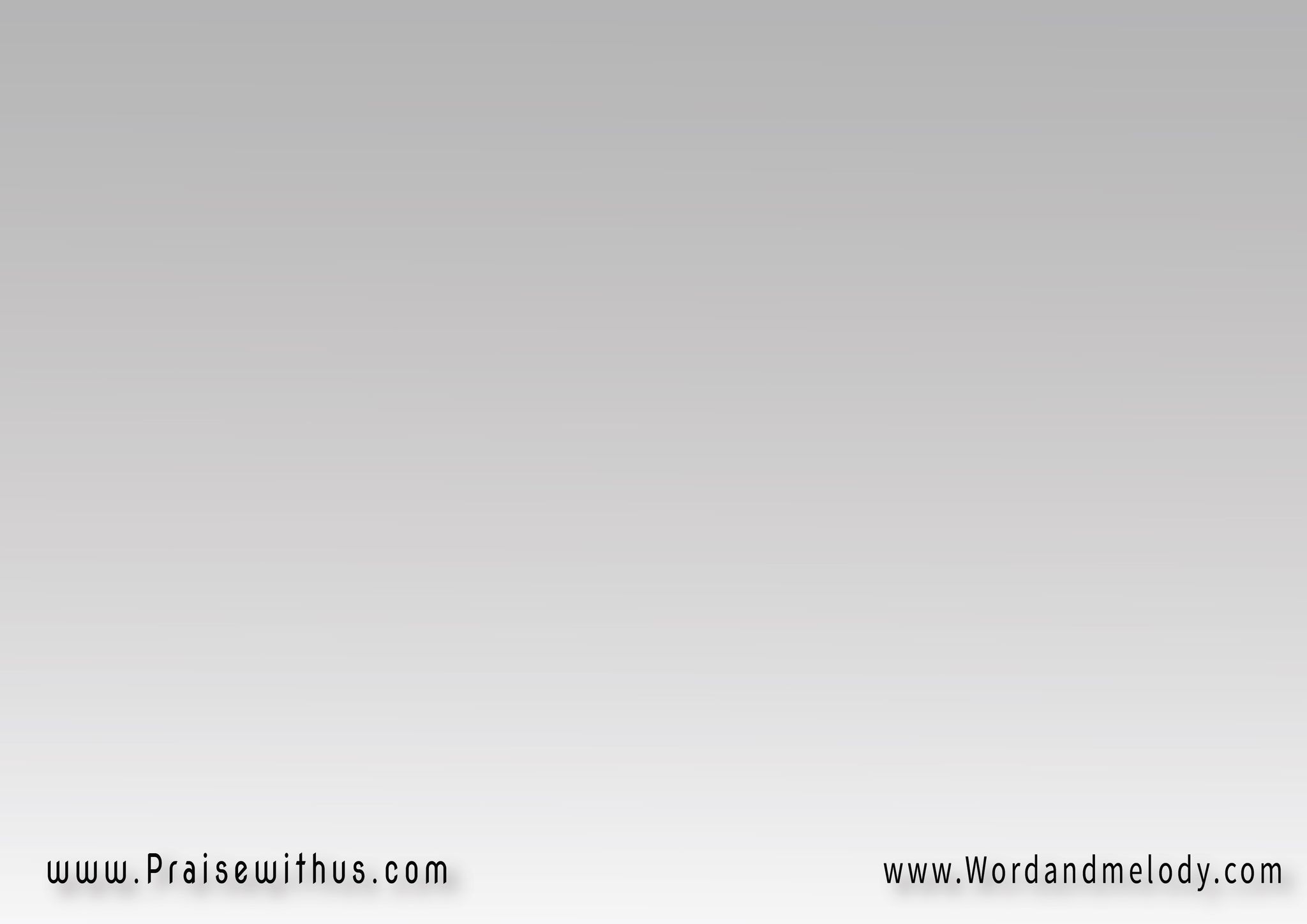 القرار:
هو ضامني بيطمني
قريب مني حبيبي يسوع
جه وندالي وغيَّر حالي
ويا الغالي حبيبي يسوع
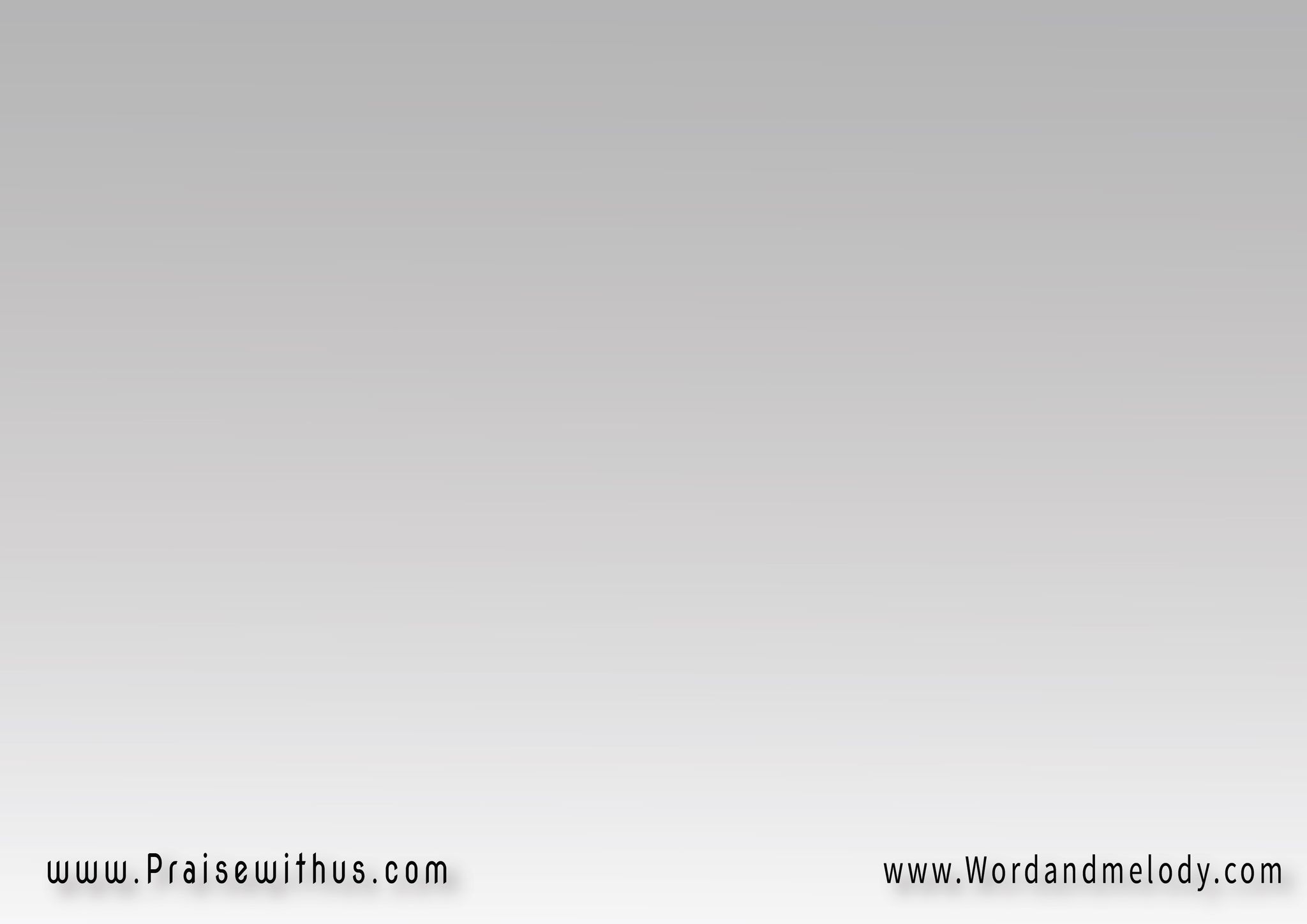 4-
عابرين تاركين ليك أتعابنا
أحمالنا بإيدك هتشيلها
ترفعنا من بين ضعفاتنا
نصرتنا وياك ضامنينها
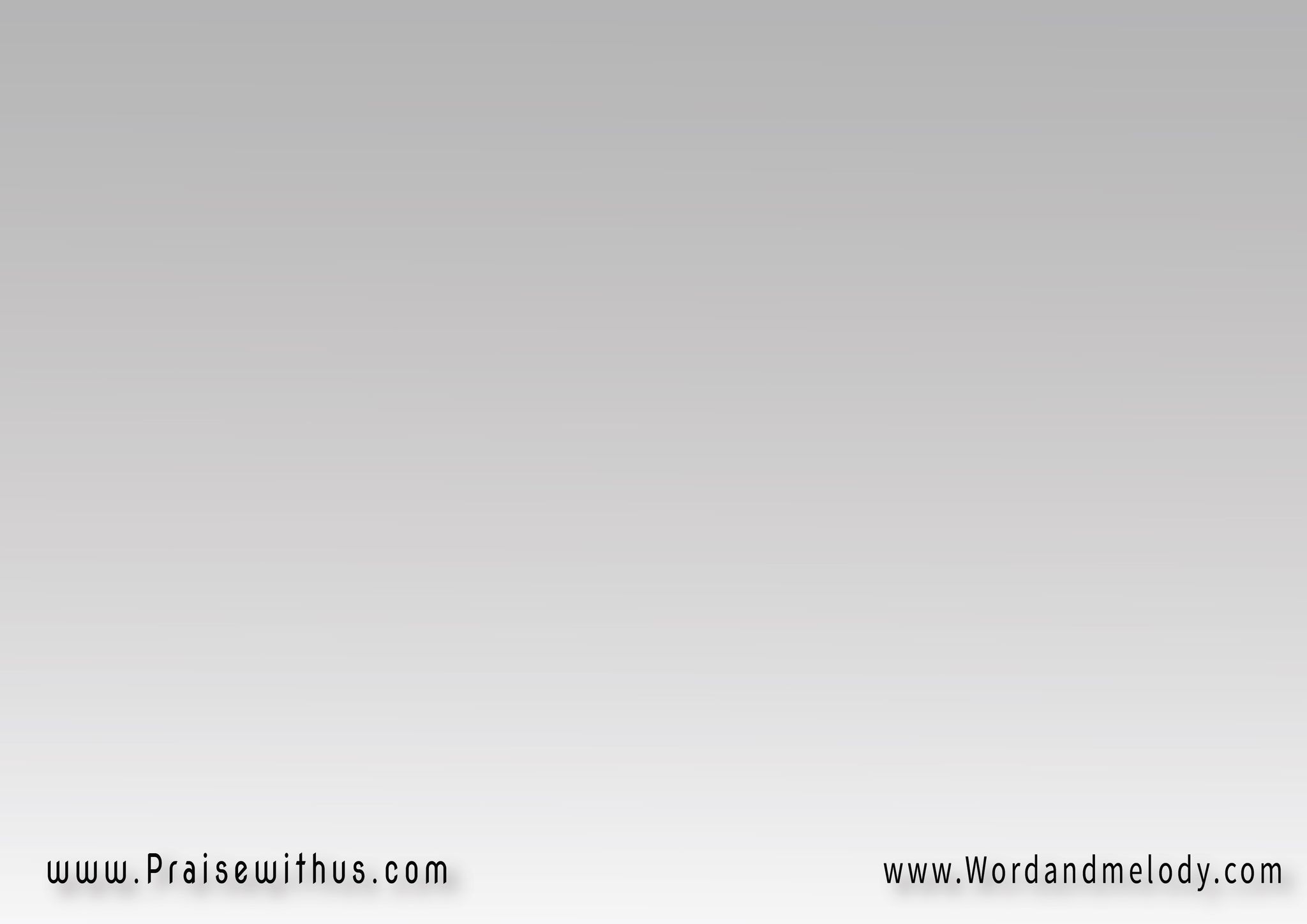 القرار:
هو ضامني بيطمني
قريب مني حبيبي يسوع
جه وندالي وغيَّر حالي
ويا الغالي حبيبي يسوع
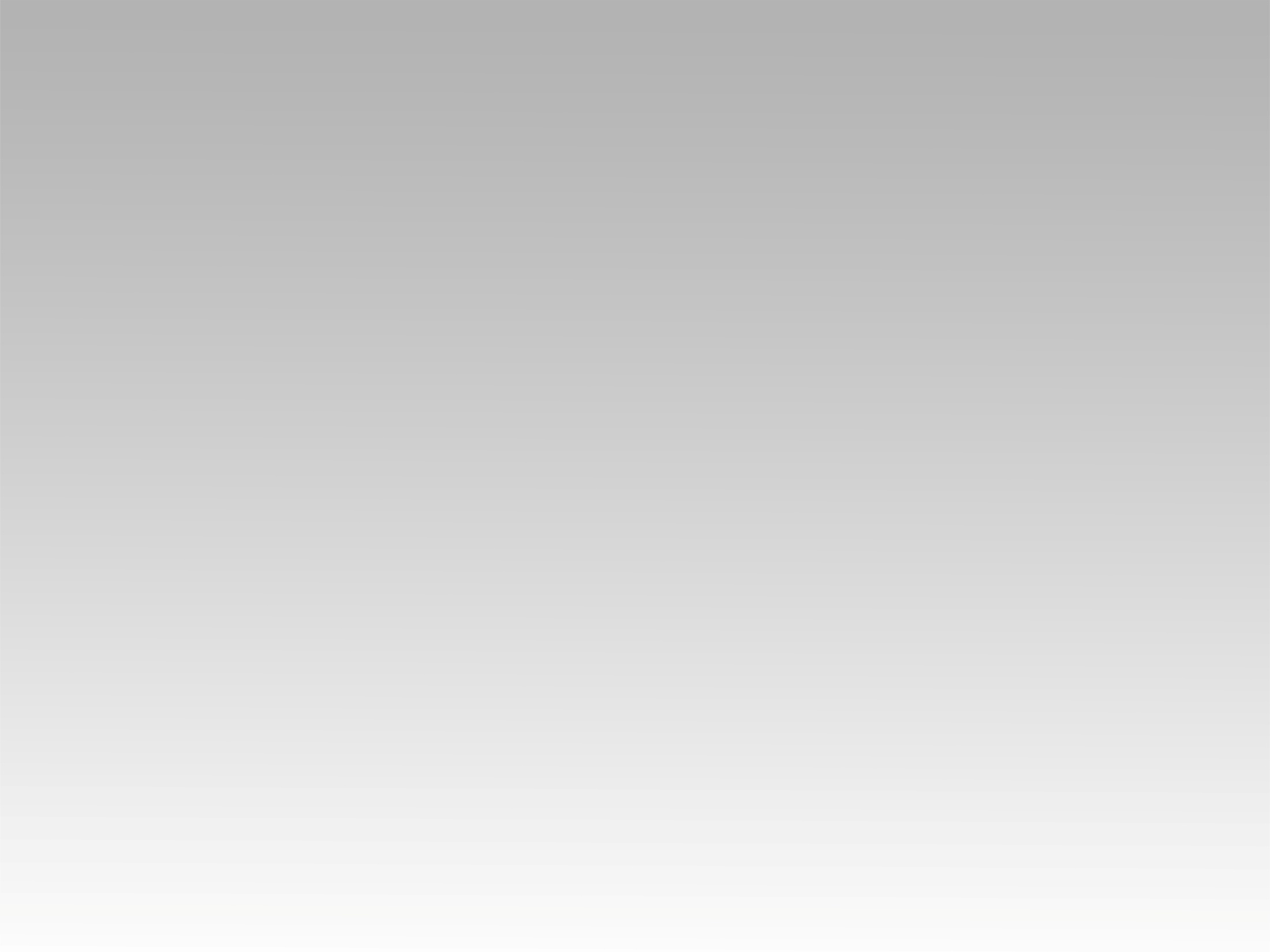 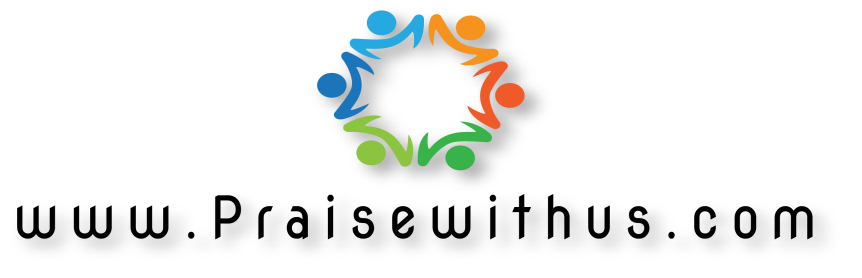